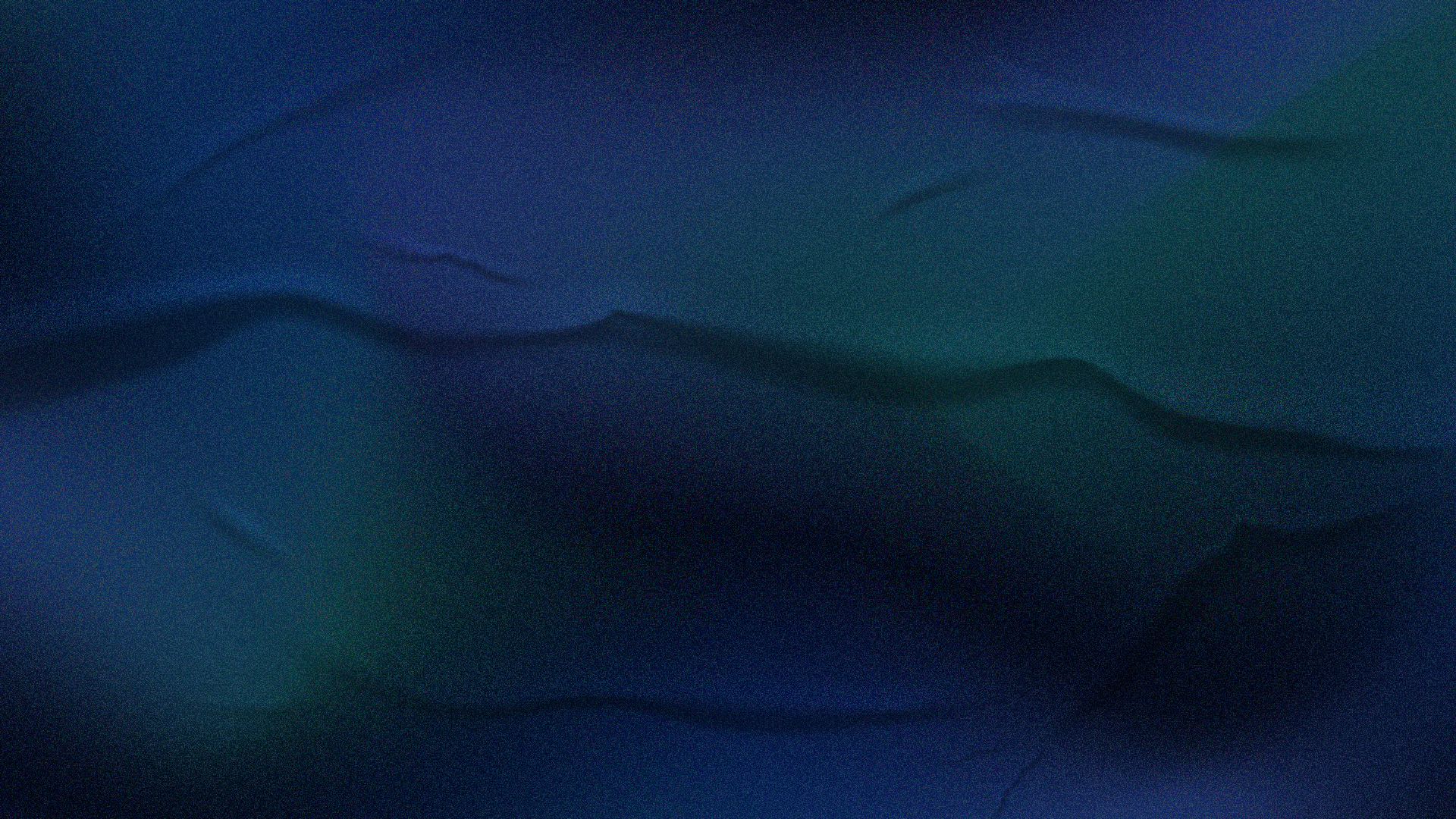 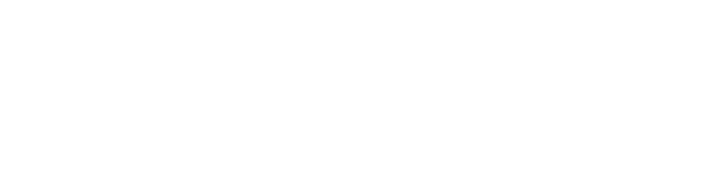 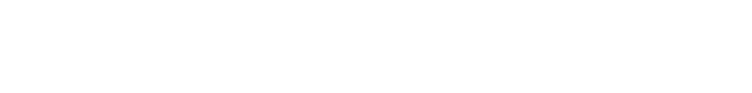 A REDEFINIÇÃO DAS BASES TRIBUTÁRIAS:TENDÊNCIAS DAS “TESES FILHOTES”
Fabio Artigas Grillo
Recife, 10 de março de 2023
CONTEXTO: EXCLUSÃO ICMS BASES PIS COFINS
A redefinição das bases tributárias decorre diretamente do julgamento do RE 574.706/PR – tese do século
Tema 69 repercussão geral do STF:
"O ICMS não compõe a base de cálculo para fins de incidência do PIS e da COFINS"
Julgamento do mérito: Ata publicada em 17 de março de 2017
Fundamento: O ICMS não constitui receita do contribuinte, logo ainda que, contabilmente, seja escriturado, não guarda relação com a definição constitucional de faturamento para fins de apuração da base de cálculo das contribuições (art. 195, I, b, CF)
CONTEXTO: EXCLUSÃO ICMS BASES PIS COFINS
Julgamento dos Embargos de Declaração: Ata publicada em 13 de maio de 2021.
Fundamento: O ICMS destacado nas notas fiscais é aquele que deve ser levado em consideração como critério de apuração do PIS e COFINS. Modulação dos efeitos para 15 de março de 2017 para as ações ajuizadas após essa data.
“Desse quadro é possível extrair que, conquanto nem todo o montante do ICMS seja imediatamente recolhido pelo contribuinte posicionado no meio da cadeia (distribuidor e comerciante), ou seja, parte do valor do ICMS destacado na ´fatura´ é aproveitado pelo contribuinte para compensar com o montante do ICMS gerado na operação anterior (...).” (trecho Voto Relatora Min. CARMEN LÚCIA)
DESDOBRAMENTOS DO TEMA 69
As consequências desse julgamento Pretório são de duas naturezas distintas, quais sejam:
A indicação por parte do STF de que as bases tributárias de outras espécies tributárias igualmente devem receber o mesmo tratamento – teses filhotes.
Decorrências diretas do Tema 69:
Estímulo à judicialização para aqueles contribuintes que não possuíam ações próprias. 
Trava legal às compensações dos indébitos pretéritos.
Compensação cruzada com contribuições previdenciárias.
Influência do julgamento dos Temas 881 e 889 STF.
Inconstitucionalidade da recente MP 1.159/2023.
EXCLUSÃO DO PIS E COFINS DAS SUAS PRÓPRIAS BASES DE CÁLCULO
Processo: RE 1233096 (Tema 1067), Relatora Min. CARMEN LÚCIA
Impacto na arrecadação: R$ 65,7 bilhões em cinco anos, segundo a LDO de 2023
Tema: O recurso discute a inclusão do PIS e da COFINS em suas próprias bases de cálculo, o chamado “cálculo por dentro”. 
A exemplo do caso do ICMS, os contribuintes alegam que o PIS e COFINS não se enquadram no conceito de receita e faturamento e, portanto, não podem compor as próprias bases de cálculo. 
Não há data prevista para o julgamento.
EXCLUSÃO DO PIS E COFINS DAS SUAS PRÓPRIAS BASES DE CÁLCULO
Fundamentos da tese:
A Lei 12.973/2014, ao alterar as leis que tratam do PIS e da COFINS (Leis 10.637/2002 e 10.833/2003), dispôs que tais contribuições devem incidir sobre o total das receitas auferidas pela pessoa jurídica, valendo-se, para tanto, da definição contida no artigo 12 do Decreto-Lei 1.598/77.
EXCLUSÃO DO PIS E COFINS DAS SUAS PRÓPRIAS BASES DE CÁLCULO
A teor desse artigo 12 do Decreto-Lei 1.598/77, a receita bruta compreende: 
o produto da venda de bens nas operações de conta própria; 
o preço da prestação de serviços em geral; 
o resultado auferido nas operações de conta alheia; e
as receitas da atividade ou objeto principal da pessoa jurídica não compreendidas nos incisos I a III. 
O parágrafo 5º do referido dispositivo prevê que “na receita bruta incluem-se os tributos sobre ela incidentes (…)”.
Esse cálculo por dentro das contribuições para o PIS e COFINS indica pela inconstitucionalidade da base de cálculo cheia.
EXCLUSÃO DO PIS E COFINS DAS SUAS PRÓPRIAS BASES DE CÁLCULO
Decorrência do julgamento do RE 240785:
TRIBUTO – BASE DE INCIDÊNCIA – CUMULAÇÃO – IMPROPRIEDADE. Não bastasse a ordem natural das coisas, o arcabouço jurídico constitucional inviabiliza a tomada de valor alusivo a certo tributo como base de incidência de outro. COFINS – BASE DE INCIDÊNCIA – FATURAMENTO – ICMS. O que relativo a título de Imposto sobre a Circulação de Mercadorias e a Prestação de Serviços não compõe a base de incidência da Cofins, porque estranho ao conceito de faturamento. (Relator Ministro MARCO AURÉLIO, Tribunal Pleno, julgado em 08/10/2014, transitado em julgado em 02/03/2015)
Decorrência também do julgamento pela perda de objeto da ADC 18, em 28/8/2018: 
"(...) Sendo assim, e em face das razões expostas, julgo prejudicada a presente ação declaratória de constitucionalidade, seja em face da perda superveniente de seu objeto, seja, notadamente, em razão do julgamento plenário do RE 574.706/PR, Rel. Min. CÁRMEN LÚCIA, em cujo âmbito esta Suprema Corte já dirimiu, com repercussão geral, a controvérsia constitucional ora deduzida nesta sede processual, formulando, a propósito do litígio em causa, a seguinte tese: “O ICMS não compõe a base cálculo para a incidência do PIS e da COFINS”.
EXCLUSÃO DO ISS DA BASE DE CÁLCULO DO PIS E COFINS
Processo: RE 592616 (Tema 118), Relator Min. NUNES MARQUES
Impacto: R$ 35,4 bilhões em cinco anos, segundo a LDO de 2023
Tema: O recurso discute a inclusão do ISS na base de cálculo do PIS e COFINS.
Trata-se de mais uma tese filhote da decisão que excluiu o ICMS da base de cálculo das contribuições.
A expectativa é que o STF aplique a definição do Tema 69, ou seja, entenda que o ISS deve ser excluído da base de cálculo das contribuições por não constituir receita própria para as empresas, mas um valor repassado ao erário.
EXCLUSÃO DO ISS DA BASE DE CÁLCULO DO PIS E COFINS
O julgamento sobre o ISS está parado no STF e sem previsão de ser retomado. 
Ele foi iniciado em 14 de agosto de 2020, mas a possibilidade de um empate levou o Ministro LUIZ FUX a pedir destaque do caso em agosto de 2021. 
Agora, a votação será levada ao Plenário, e a contagem de votos será reiniciada.
Devido a alterações na composição da Corte (inclusive do próprio Relator), o resultado no caso do ISS pode ser diferente em relação ao ICMS, sendo um dos fatores de insegurança para os contribuintes.
EXCLUSÃO DO ISS DA BASE DE CÁLCULO DO PIS E COFINS
Decisão: Após o voto do Ministro Celso de Mello (Relator), que conhecia parcialmente do recurso extraordinário e, nessa extensão, dava-lhe provimento unicamente para excluir da base de cálculo das contribuições referentes ao PIS e à COFINS o valor arrecadado a título de imposto sobre serviços de qualquer natureza (ISS), deixando de conhecer, no entanto, por traduzir matéria infraconstitucional, o pleito concernente à pretendida compensação tributária, aplicando à verba honorária a Súmula 512/STF, reafirmada pelo art. 25 da Lei nº 12.016/2009, e fixava a seguinte tese (tema 118 da repercussão geral): "O valor correspondente ao ISS não integra a base de cálculo das contribuições sociais referentes ao PIS e à COFINS, pelo fato de o ISS qualificar-se como simples ingresso financeiro que meramente transita, sem qualquer caráter de definitividade, pelo patrimônio e pela contabilidade do contribuinte, sob pena de transgressão ao art. 195, I, ‘b’, da Constituição da República (na redação dada pela EC nº 20/98)", pediu vista dos autos o Ministro Dias Toffoli (Presidente). (24/08/2020, Sessão virtual)
EXCLUSÃO DO PIS E COFINS DA BASE DE CÁLCULO DA CPRB
Processo: RE 1341464 (Tema 1186), Relator Min. ANDRÉ MENDONÇA
Impacto: R$ 1,3 bilhão em cinco anos, segundo a LDO de 2023
Tema: O julgamento busca definir se valores relativos ao PIS e COFINS devem ser incluídos na base de cálculo da Contribuição Previdenciária sobre a Receita Bruta (CPRB), da Lei 12.546/11.
EXCLUSÃO DO PIS E COFINS DA BASE DE CÁLCULO DA CPRB
A CPRB foi instituída em substituição parcial à Contribuição ao INSS patronal, tendo como hipótese de incidência e base de cálculo o auferimento de receita bruta e o montante mensal desta, respectivamente.
Como a Contribuição patronal só pode incidir sobre o faturamento, que é a receita bruta auferida com a venda das mercadorias, não se podendo utilizar qualquer outra definição para a base de cálculo, sob pena de afronta ao artigo 195, I, da CF, conforme já analisado, bem como ao artigo 110 do CTN. 
Esse recurso teve repercussão geral reconhecida em dezembro de 2021 e ainda não começou a ser julgado. Não há data para inclusão na pauta do Plenário.
Decorrências diretas do Tema 69
Estímulo à judicialização para aqueles contribuintes que não possuíam ações próprias, principalmente após a definição da modulação dos efeitos.
Créditos pretéritos com indébitos limitados a 17 de março de 2017.
Definições relevantes para a segurança jurídica:
Critério de apuração a partir do ICMS destacado e não aquele recolhido pelo sujeito passivo.
Apropriação integral do ICMS relativo às entradas/aquisições para fins de apuração dos créditos de PIS e COFINS.
Ausência de limitação temporal para 31/12/2014 em face do advento da Lei 12.973/14.
Decorrências diretas do Tema 69
Artigos 19, VI e 19-E, III, §1º, da Lei 10.522/2002, a PGFN, expediu o Parecer SEI 7698/2021/ME:
“Tese definida em sentido desfavorável à Fazenda Nacional. Autorização para dispensa de contestar e recorrer e conformação das atividades administrativas.”
“Diante disso, indispensável, ante os valores sopesados por ocasião da análise da modulação de efeitos, que todos os procedimentos, rotinas e normativos relativos à cobrança do PIS e da COFINS a partir do dia 16 de março de 2017 sejam ajustados, em relação a todos os contribuintes, considerando a inconstitucionalidade da inclusão do ICMS destacado em notas fiscais na base de cálculo dos referidos tributos.”
Decorrências diretas do Tema 69
Ainda assim, o Poder Judiciário tem sido acionado para garantia de direitos creditórios pretéritos:
CONTRIBUIÇÃO PARA O PIS. CONTRIBUIÇÃO PARA O FINANCIAMENTO DA SEGURIDADE SOCIAL (COFINS). INCLUSÃO DO ICMS NA BASE DE CÁLCULO. TEMA STF Nº 69. INTERESSE PROCESSUAL. O fato de a pretensão formulada em juízo pelo contribuinte não poder ser reconhecida administrativamente em toda a sua extensão caracteriza o interesse processual da parte impetrante.  (TRF4, AC 5001512-61.2022.4.04.7000, SEGUNDA TURMA, Relator RÔMULO PIZZOLATTI, juntado aos autos em 08/03/2023)
Voto: “Sinale-se que, para aferir o interesse processual da impetrante (na modalidade necessidade), não cabe analisar se lhe assiste razão ao pedir a compensação dos valores recolhidos a mais nos 05 anos anteriores à impetração do mandado de segurança, porquanto essa questão constitui o próprio mérito da demanda. No caso em exame, a pretensão da impetrante não pode ser reconhecida administrativamente em toda a sua extensão, o que caracteriza o interesse processual, daí porque não era o caso de julgar-se extinto o processo sem resolução do mérito.”
Decorrências diretas do Tema 69
Trava legal às compensações dos indébitos pretéritos, criando insegurança jurídica para contribuintes que têm ações próprias transitadas em julgado.
Previsão do artigo 74, §3º, VII, da Lei 9.430/1996, com a alteração promovida pelo artigo 6º, da Lei 13.670/2018, impondo a vedação à compensação do crédito objeto de pedido de restituição ou ressarcimento e o crédito informado em declaração de compensação cuja confirmação de liquidez e certeza esteja sob procedimento fiscal.
Impossibilidade da transmissão das Declarações de Compensação.
“Força tarefa” RFB.
Decorrências diretas do Tema 69
Compensação cruzada dos créditos decorrentes do Tema 69 com contribuições previdenciárias, mesmo após a implantação do eSocial.
A Lei 13.670/18, alterou a redação originária da Lei 11.457/2007, inserindo no seu texto o disposto pelos artigos 26 e 26-A:
§1º Não poderão ser objeto da compensação de que trata o inciso I do caput deste artigo:
I - o débito das contribuições a que se referem os arts. 2º e 3º desta Lei:
(...)
b) relativo a período de apuração posterior à utilização do eSocial com crédito dos demais tributos administrados pela Secretaria da Receita Federal do Brasil concernente a período de apuração anterior à utilização do eSocial para apuração das referidas contribuições;
Decorrências diretas do Tema 69
Compensação cruzada dos créditos decorrentes do Tema 69 com contribuições previdenciárias, mesmo após a implantação do eSocial.
Questão da necessidade de que os créditos compensáveis tenham certidão de trânsito em julgado (artigo 171-A CTN): risco de compensação “não declarada” (cf. artigo 74 da Lei 9.430/96).
Período de apuração: (i) vinculado aos fatos geradores originários versus (ii) aquele no qual tem-se o trânsito em julgado, com a consequente habilitação dos créditos perante o Fisco Federal (IN RFB 2055/2021).
Solução de Consulta COSIT nº 50, de 25 de março de 2021.
Pronunciamento nº 00 do Comitê de Pronunciamentos Contábeis – CPC, no item 89 (ativos reconhecidos em balanço patrimonial amparado em bases confiáveis), e artigo 5º, caput e parágrafos, do Ato Declaratório Interpretativo SRF nº 25/2003.
Decorrências diretas do Tema 69
Influência do julgamento dos Temas 881 e 889 STF, relativamente à eficácia temporal da coisa julgada em matéria tributária.
Polêmico julgamento encerrado em 8 de fevereiro passado.
Perspectivas de embargos de declaração para modulação dos efeitos, notadamente em face da mudança de critério jurídico pelo STF em relação à matéria.
Insegurança jurídica para ações individuais ajuizadas após março de 2017 e transitadas em julgado antes o julgamento definitivo do Tema 69 do STF, por ocasião dos embargos declaratórios (modulação de efeitos e creditamento para exercícios anteriores à referida data).
Decorrências diretas do Tema 69
Inconstitucionalidade da recente MP 1.159/2023, eis a exposição de motivos:
“(...) o valor do ICMS destacado na Nota Fiscal, conforme decisão do Supremo, não integra o preço/valor do produto, visto que apenas transita no caixa das empresas para depois ser recolhido aos estados. Logo, na apuração dos créditos da Contribuição para o PIS/Pasep e da Cofins na forma prescrita no inciso I do §1º do art. 3º da Lei nº 10.833, de 2003, deve ser efetuada também a exclusão do valor do ICMS destacado na Nota Fiscal de aquisição. 
6. Por conseguinte, caso persista a inclusão do ICMS na base de cálculo dos créditos da Contribuição para o PIS/Pasep e da Cofins, pode-se gerar acúmulo de créditos por parte dos contribuintes, causando esvaziamento na arrecadação das contribuições destinadas à Seguridade Social. 
7. Em situação limite, considerando as margens de agregação na cadeia de produção e comercialização de determinado produto, é possível chegar-se a saldo líquido negativo das contribuições ao final da cadeia. Em outras palavras, a atividade econômica será subsidiada pela União com valores retirados da Seguridade Social. 
8. Ficam caracterizadas a urgência e relevância da medida ora proposta frente à importância que as Contribuições Sociais têm para o financiamento da Seguridade Social e ao iminente dano aos cofres públicos causado pelo desvirtuamento da não cumulatividade da Contribuição para o PIS/Pasep e da Cofins. (...)”
Decorrências diretas do Tema 69
Referida Medida Provisória alterou o artigo 1º, §3º, mediante inserção do inciso XIV, e, ao mesmo tempo, o artigo 3º, §2º, com a inserção do inciso III, de ambas as mencionadas Leis Ordinárias, para determinar a exclusão do ICMS das bases imponíveis do PIS e COFINS, especialmente no que refere ao cálculo dos créditos (regime não-cumulativo) apurados nas aquisições (entradas) realizadas pelos contribuintes:
Art. 3º Do valor apurado na forma do art. 2º a pessoa jurídica poderá descontar créditos calculados em relação a: (...)
§2º Não dará direito a crédito o valor: (...)
III - do ICMS que tenha incidido sobre a operação de aquisição.
Decorrências diretas do Tema 69
Inconstitucionalidade da recente Medida Provisória 1.159/2023, argumentos para questionamento judicial:
1.	Ofensa ao artigo 62 da Constituição Federal. A alteração do regime jurídico do PIS e COFINS não pode e não deve ser efetuada mediante a utilização de Medida Provisória. Esse tipo de instrumento normativo exige o preenchimento concomitante de dois requisitos básicos que são a relevância e a urgência. No caso específico, está ausente o requisito da urgência. Ora, a definição do julgamento do Tema 69 STF teve dois momentos, o primeiro deles no julgamento do mérito da questão em março de 2017 e, o segundo, por ocasião dos Embargos de Declaração fazendários, em maio de 2021. Portanto, o Governo Federal dispôs de tempo mais que suficiente para encaminhar, se assim fosse, Projeto de Lei Ordinária para deliberação e votação no Congresso Nacional.
Decorrências diretas do Tema 69
Inconstitucionalidade da recente Medida Provisória 1.159/2023, argumentos para questionamento judicial:
2.	Ofensa ao regime constitucional do PIS e COFINS. Por mais singela que possa parecer a alteração promovida pela Medida Provisória, a mesma confronta frontalmente com o regime jurídico-constitucional das Contribuições para o PIS e COFINS, inclusive no que diz respeito à não-cumulatividade das mesmas, ofendendo aos artigos 149 e 195 da Constituição Federal de 1988. A Medida Provisória nitidamente subverte a matriz constitucional das Contribuições para o PIS e COFINS, em especial no que diz respeito à incidência não cumulativa.
Decorrências diretas do Tema 69
Inconstitucionalidade da recente Medida Provisória 1.159/2023, argumentos para questionamento judicial:
3.	Ofensa ao próprio Tema 69 do STF. Equivoca-se a Medida Provisória em justificar, na sua Exposição de Motivos, que a pretendida alteração na sistemática de apuração do PIS e COFINS, mediante exclusão do ICMS também nas aquisições (entradas), visando equalização com as vendas (saídas), decorre do julgamento da “tese do século” perante o STF, que resultou no festejado Tema 69. Por ocasião daquele julgamento perante o STF, a Relatora Ministra Carmen Lúcia foi enfática, em várias passagens de seus Votos condutores, que o caso concreto analisado se restringiu às vendas, de nada tratando em relação ao creditamento de PIS e COFINS relativamente às aquisições/entradas.
Decorrências diretas do Tema 69
Inconstitucionalidade da recente Medida Provisória 1.159/2023, argumentos para questionamento judicial:
4.	Ofensa ao artigo 19-E da Lei nº 10.522/2022 e ao princípio constitucional da legalidade material e administrativa. A Medida Provisória vai de encontro com dois Pareceres SEI expedidos pelo próprio Ministério da Economia em setembro de 2021. Em ambos Pareceres SEI resta reconhecido que (i) no julgamento do Tema 69 STF não foi tratada a questão relativa à exclusão ou não do ICMS relativo às aquisições, para fins de apuração do PIS e COFINS; bem como (ii) que o critério do ICMS destacado nas notas fiscais diz respeito exclusivamente às vendas (saídas) realizadas pelas pessoas jurídicas contribuintes. O artigo 19-E da Lei 10.522/2002 atribui efeito vinculante e normativo para Pareceres dessa natureza, cujas conclusões devem ser respeitadas por toda a Administração Pública federal e seus agentes, inclusive o Ministro da Economia. Portanto, a Medida Provisória confronta com a legalidade, seja na sua feição material (artigo 5º, II, CF88), seja no que diz respeito à atividade administrativa (artigo 37, caput, CF88).
Decorrências diretas do Tema 69
Inconstitucionalidade da recente Medida Provisória 1.159/2023, argumentos para questionamento judicial:
5.	Há ferimento à “coisa julgada” para pessoas jurídicas que judicializaram a matéria do Tema 69 STF. Nessa esteira tem-se que, para aquelas empresas que se valeram do Poder Judiciário com ações próprias no passado recente, visando a exclusão do ICMS destacado nas notas fiscais de venda das respectivas bases de cálculo do PIS e COFINS, consoante Tema 69 do STF, a Medida Provisória em questão agride à coisa julgada, contrariando frontalmente o disposto pelo artigo 5º, XXXVI, da CF88. Ora, se nas ações individuais as pessoas jurídicas tiveram, por ocasião da repercussão geral atribuída, o desfecho favorável com amparo no Tema 69 do STF, é porque referidas decisões judiciais garantiram a mesma definição com relação às aquisições (entradas), ou seja, autorizando o cômputo do valor do ICMS no cálculo dos créditos. Por conclusão, a Medida Provisória não pode e não deve “prejudicar a coisa julgada”, na forma garantida pelo Texto Constitucional.
Decorrências diretas do Tema 69
Inconstitucionalidade da recente Medida Provisória 1.159/2023, argumentos para questionamento judicial:
6.	A Medida Provisória cria distorções concorrenciais. Ao prever o aproveitamento dos mesmos montantes de créditos ainda que os contribuintes desembolsem valores distintos na aquisição de mercadorias e serviços, em função de diferentes alíquotas de ICMS, que podem ser aplicadas nas operações (4%, 7%, 12% ou 18%, entre outras), a Medida Provisória cria distorções em termos de isonomia e concorrência entre empresas. Nesse ponto, minimamente a questão deveria ter sido disciplinada por meio de lei complementar e não medida provisória, sob pena de ofensa direta e frontal aos artigos 146-A e 170 da Constituição Federal.
fabio@hk.com.br
fagrillo@hotmail.com
OBRIGADO!